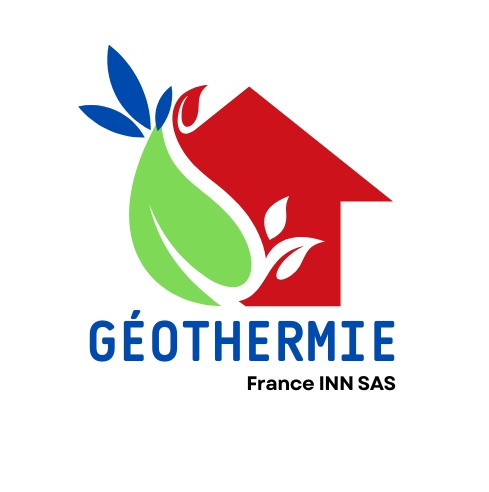 Comparaison PAC aérothermique et géothermique
Avril 2023
Haute θ, eau sanitaire
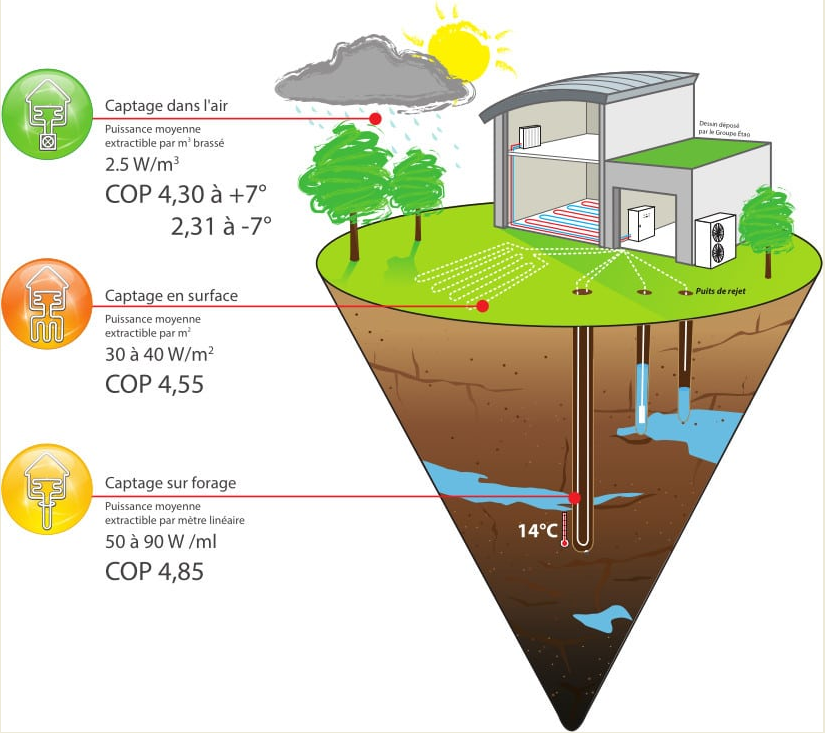 Basse θ
Piscine
rafraîchissement l’été
12°C
PAC aérothermique et PAC géothermique
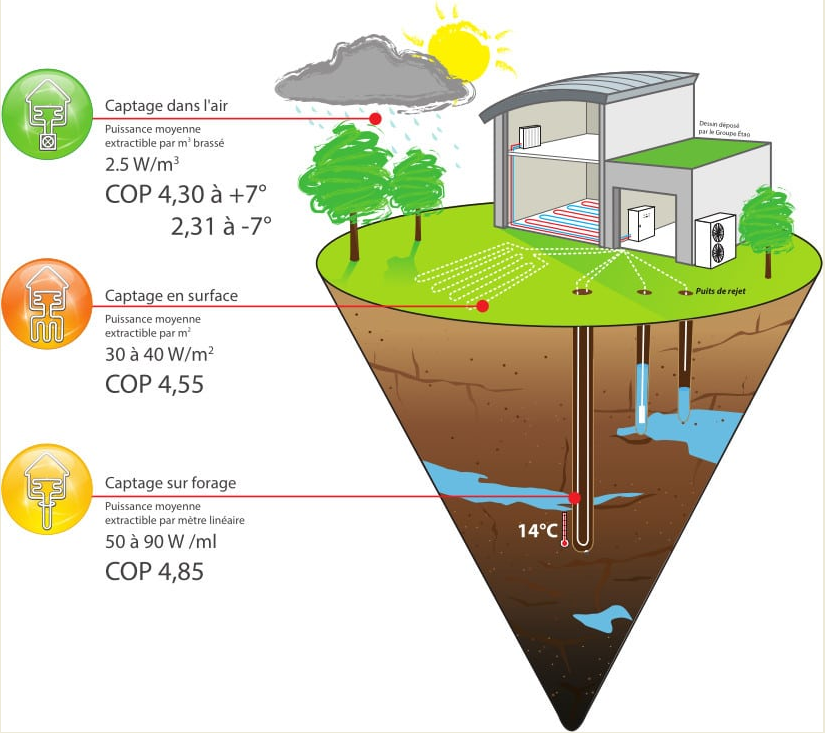 PAC Air
3 x m2
eau > 6 m
4 m3h / 250 m2
1 ml / m2
200 ml maxi
12°C
Géothermie : 
3 sources de calories possibles
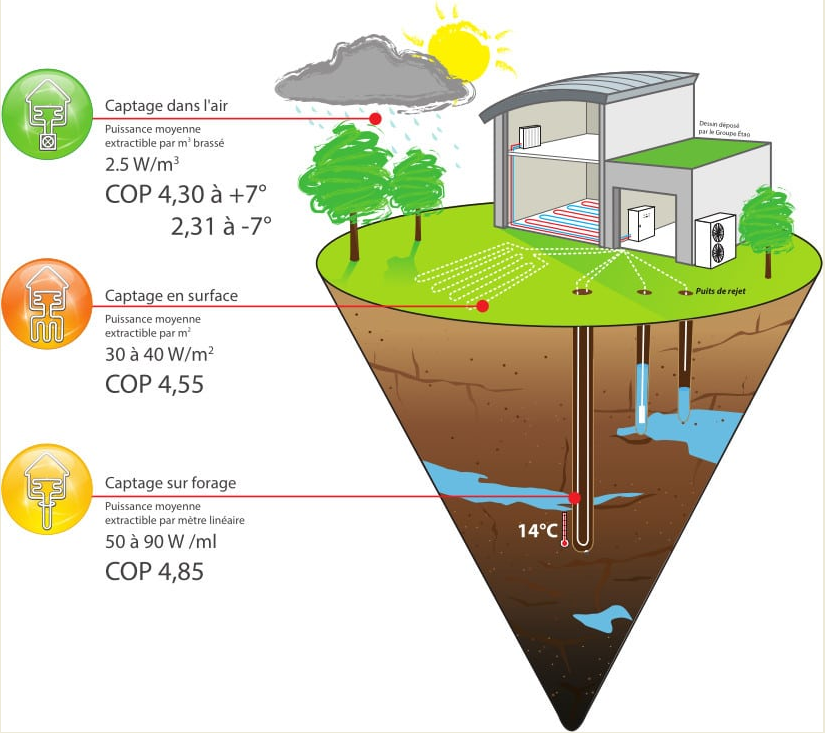 PAC Air
12°C
Comparaison COP   	coefficient de performance
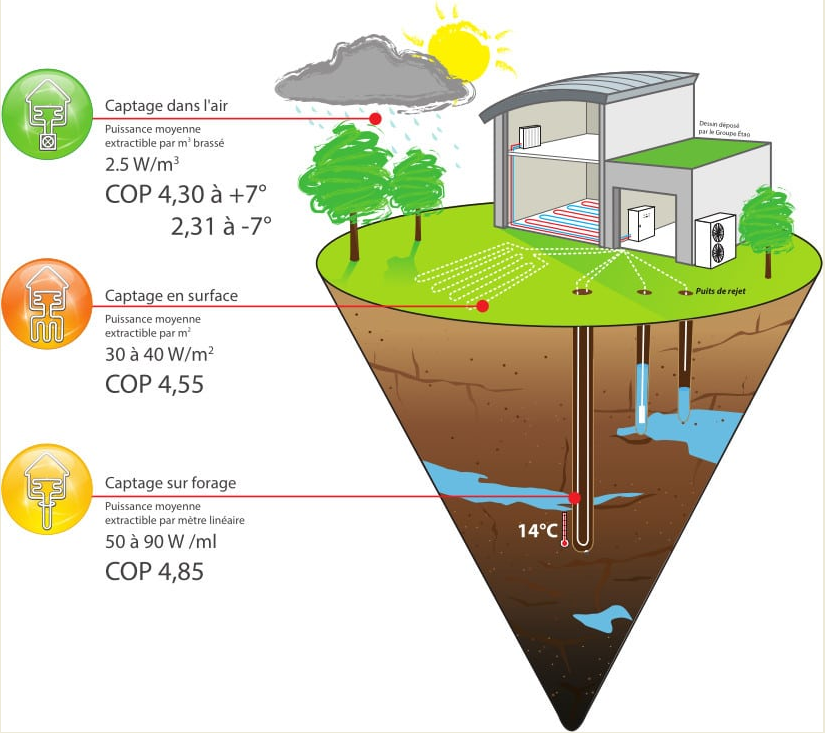 PAC Air
PAC géothermique
12°C
> Facture EDF : - 50 %
Subventions
Particuliers : MaPrimeRénov’ et CEE

De 5 000 € à 16 000 €
Pour géothermie ou PAC air

Entreprises ou SCI : fonds chaleur

50 € / MWh « vertueux » consommés pendant 20 ans
Que pour la géothermie
	
	Ce qui représente 50 % à 80 % de l’investissement
(Réglés 80 – 20, chantier et solde après un an d’exploitation)
Géothermie ou PAC air
Solde Géothermie : 28 000 €
PAC air : 22 000 €
RT 2020, HSP 2,5 m
Chauffage seul, par plancher chauffant
Altitude 500 m
kWh : 24c€
Donnée à titre indicatif hTVA
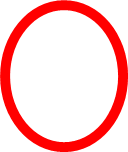 Delta couvert en 4 ans
Coûts d’investissement
€
Coûts chaufferie
Coûts forage ou puits
Total
Fonds chaleur
m2 à chauffer
100	      250	        500          1000
100          250       500       1000
Géothermie par forage
Géothermie par puits
Coût réel = total – fonds chaleur
Chantiers réalisés
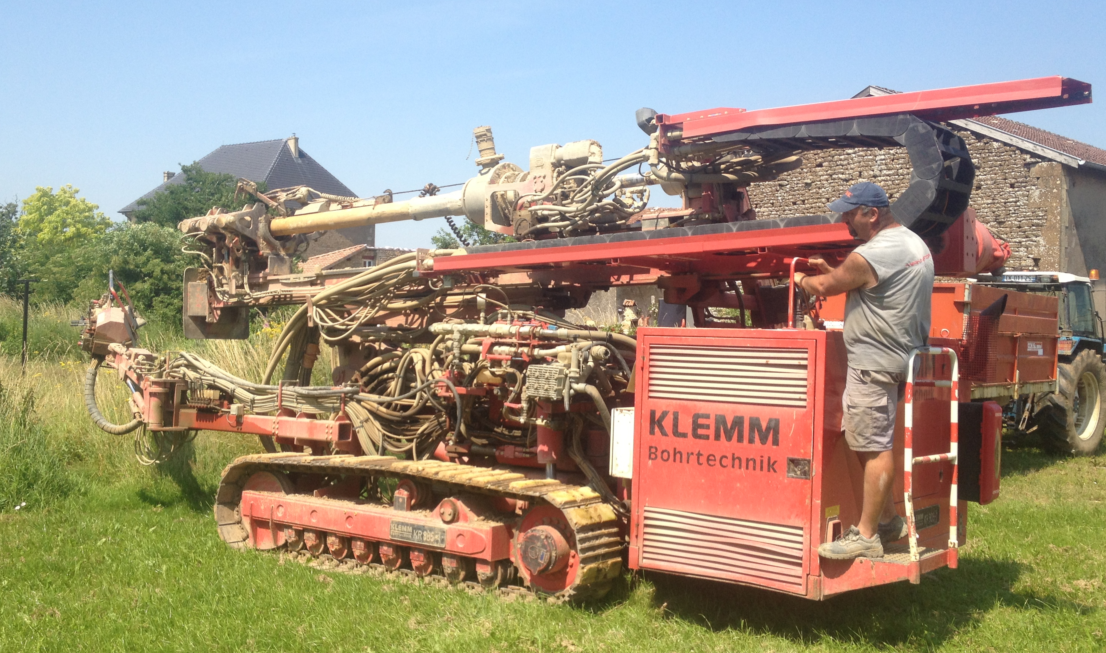 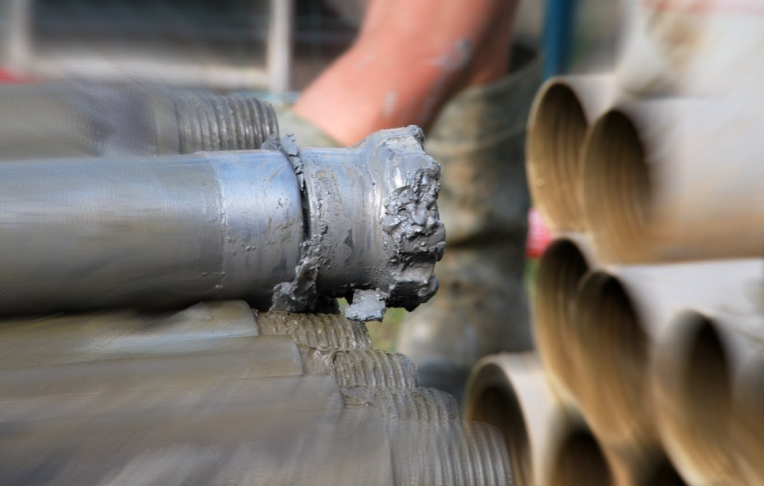 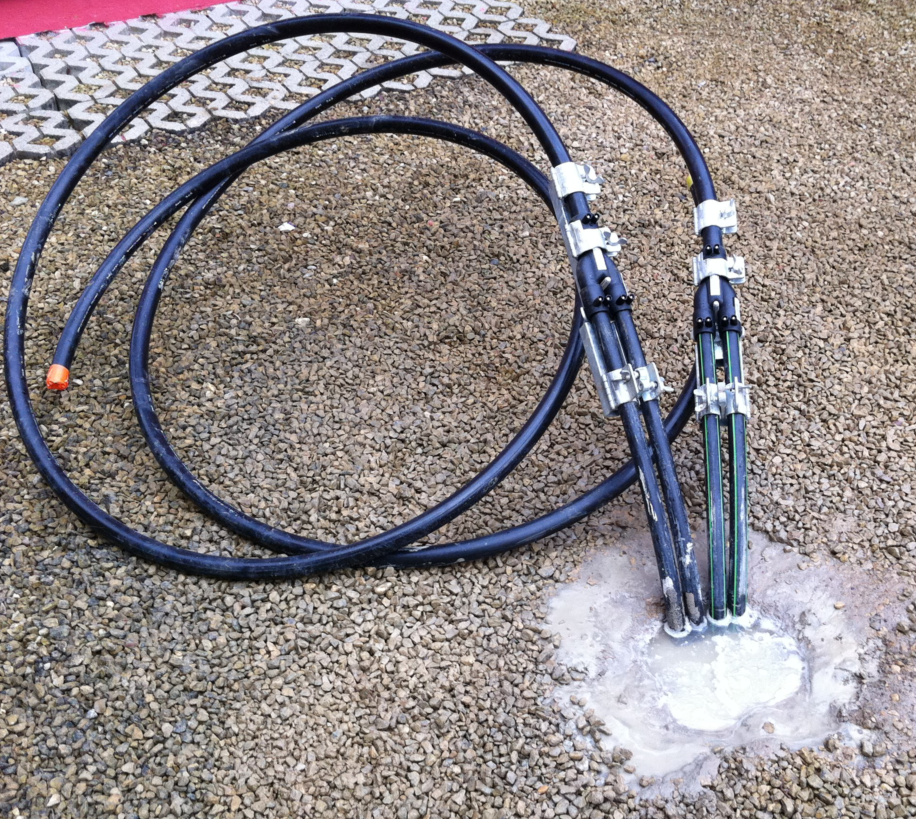 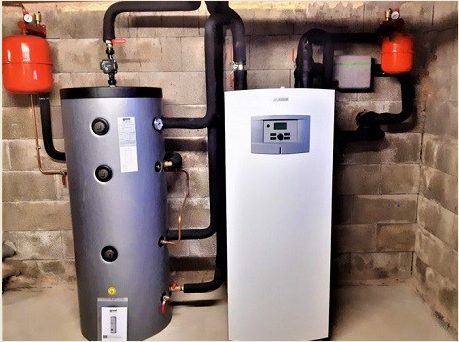 Confiez-nous votre projet !
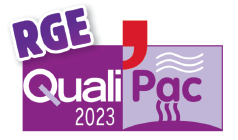 Surfaces à chauffer, déperditions du bâtiment
Altitude
Caractéristiques (plancher chauffant, radiateurs, eau sanitaire, piscine, rafraîchissement)
Implantation (forages référencés ?)
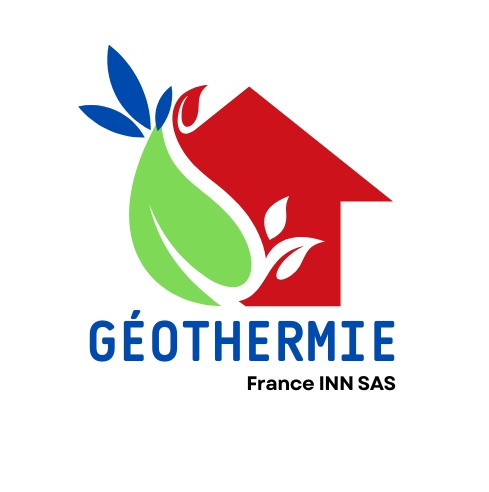 Tel : 06 77 03 47 45 - Tel : 07 50 75 12 60
www.geothermie-france-conseil.fr

geothermie.france@orange.fr
France INN SAS, 610 route du château 73230 Barby